EXAMPLE
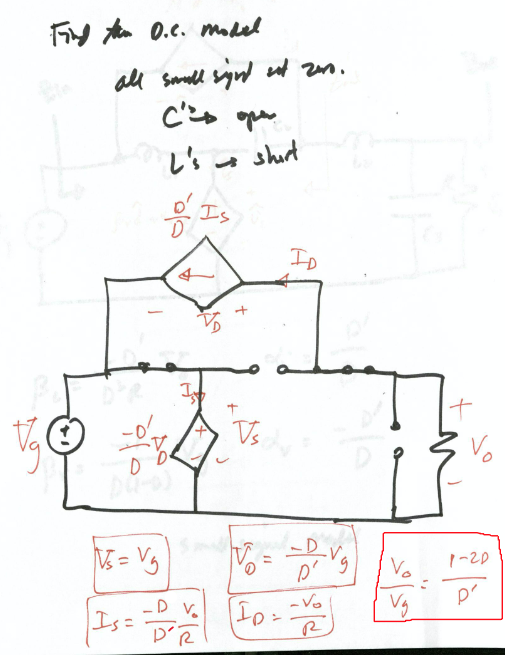 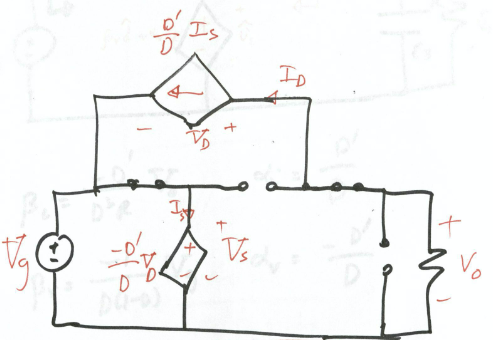 Check the Voltage Gain through the volt-second balance concept
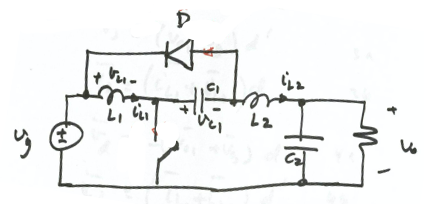 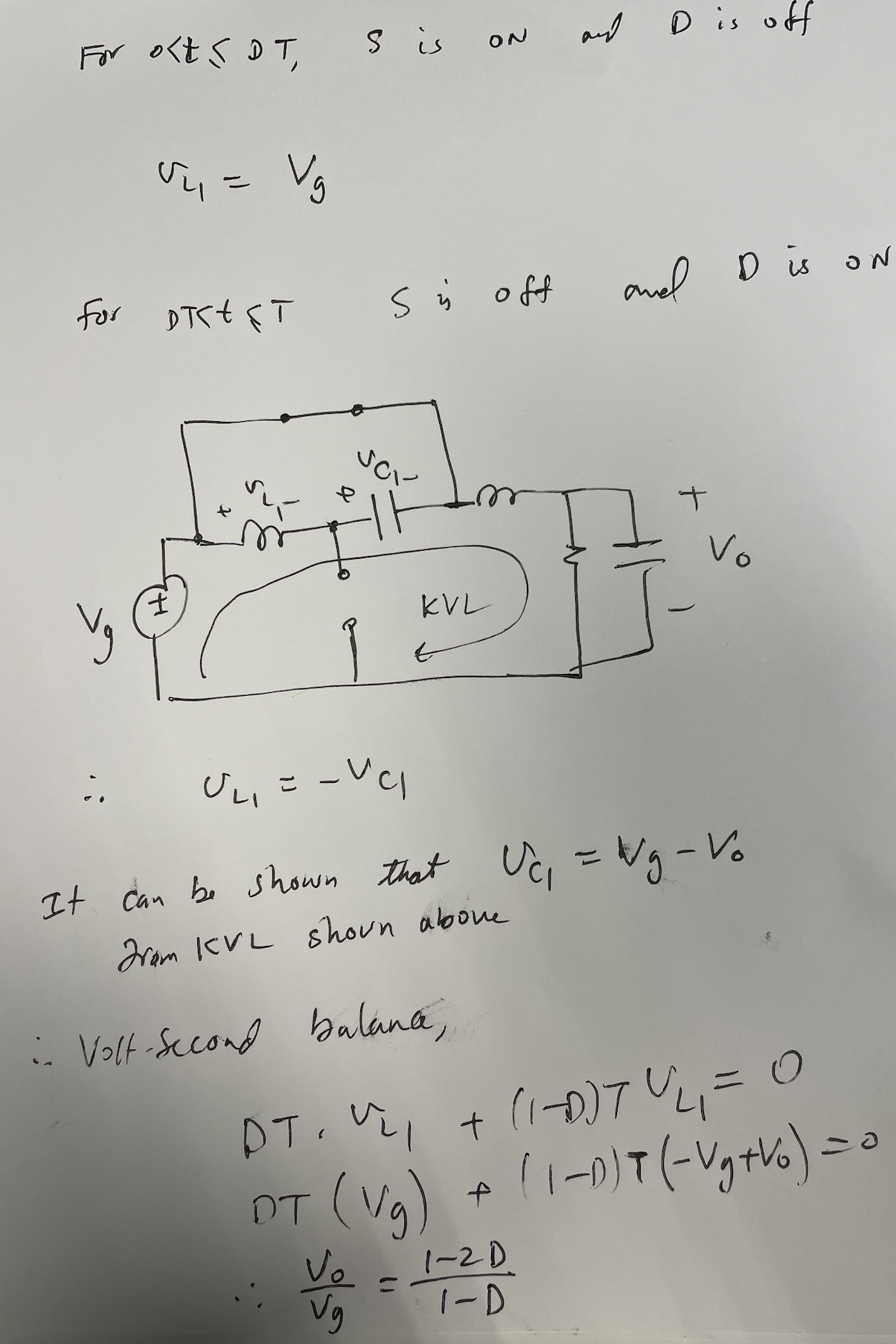 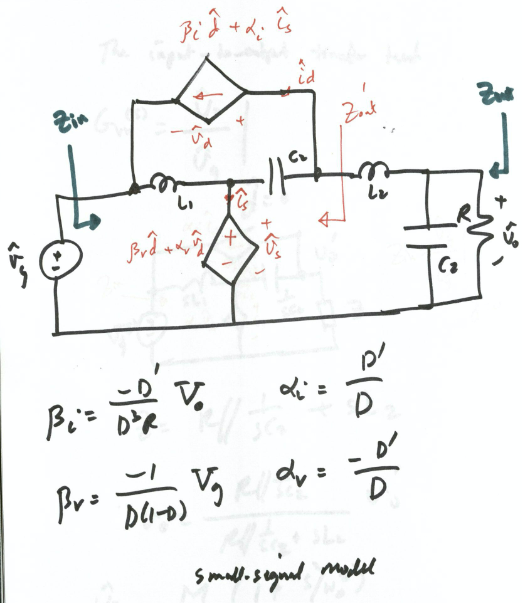 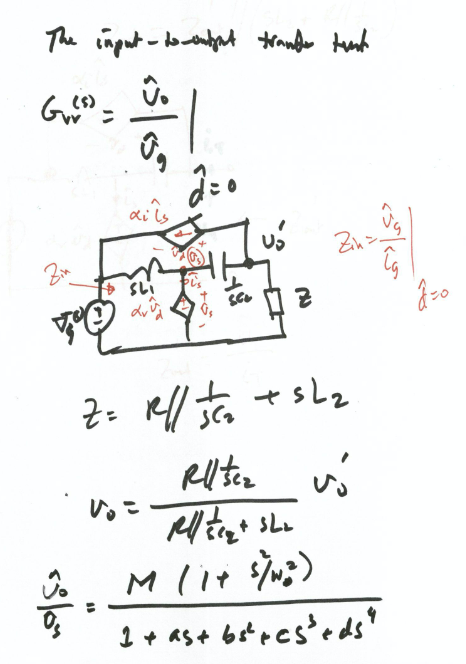 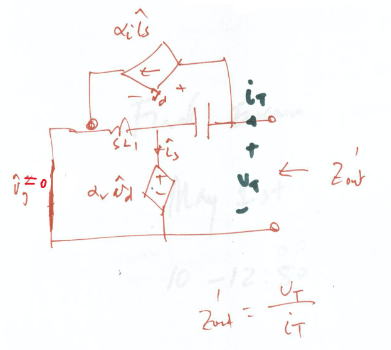